Testing Distributions of Huge Objects
Oded GoldreichWeizmann Institute of Science
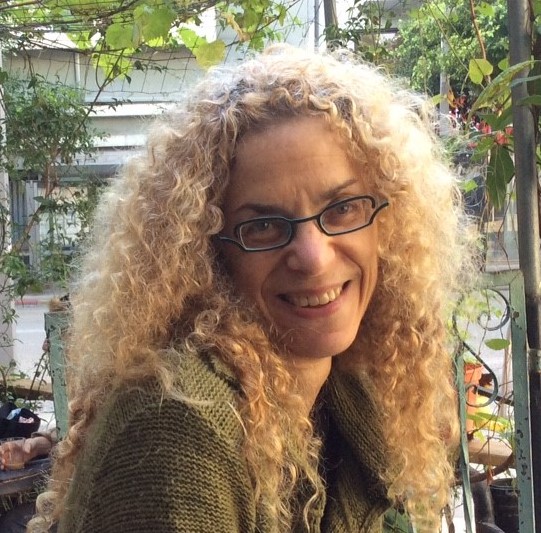 Dana RonTel Aviv University
[Speaker Notes: TODO: Mention WOLA? /the second paper? 
/…and were presented at WOLA 2020]
Preliminaries to Property Testing
PT = super-fast approximate decision.* Super-fast = in particular, cannot afford to read the object.* Approximate decision = distinguish between being in a set    and being far from any object in the set.
A model of PT specifies* The type of objects.* How the object is (partially) accessed (per “not reading it entirely”).* A distance measure (per “far”).
Testing properties of strings
Testing properties of distributions
Tested object is a string x (of length n)
Tested object is a distribution D (over )
x
D
1
?
Algorithm gets samples xD
and is given distance parameter 
Algorithm can query x in any location 
and is given distance parameter 
After obtaining small number of samples, should decide if D  P or is -far from P 
(Total Variation distance)
Length, n, of strings is LARGE
Number of domain elements (||) is LARGE
but each element read at unit cost
Allowed small constant failure probability
Testing properties of distributions over (large) strings
Tested object is a distribution D over strings (of length n, e.g. over  = {0,1}n or n )
Refer to model as:
Distributions over Huge Objects
x
D
1
?
Algorithm has access to samples xD and is given 
Algorithm can query x in any location
After asking small number of queries in total, should decide if D  P or is -far from P(allowed small constant failure probability).
Distance measure: Earth mover’s under (normalized) Hamming
For D1 , D2 over  :  min  x,y  wx,y H(x,y)
s.t. ywx,y = D1(x),  xwx,y= D2(y),
Normalized Hamming: H(x,y) = |{i : xiyi}|/n
Distance (earth mover’s under Hamming) is  1/n
Example: D1 uniform over 0{0,1}n-1                   D2 uniform over 1{0,1}n-1
H(0z, 1z)=1/n for every z{0,1}n-1 
Take w0z,1z = D1(0z) = D2(1z)
Some observations for DoHO model
Observation 1: Testing properties of strings, and testing properties of distributions (“standard” model, as defined earlier) are special cases of DoHO.
Observation 2:  Sample complexity of testing P in DoHO model  
     Sample complexity of testing P in standard distribution testing model
     (but may be smaller due to different distance measure)
Observation 3:  Query complexity of testing P in DoHO model  
     Sample complexity of testing P in DoHO model  n
Observation 2+3:  Query complexity of testing P in DoHO model  
     Sample complexity of testing P in standard model  n
Our focus: getting (much) lower query complexity
[Speaker Notes: Say: refer to the Q  in the previous slide. Can we do better / Is this tight? Etc. regarding general dist., …
Regarding the first questions, ....
That is, there exist w and T such that… Actually, we show … this holds for every w
[(and not only for some worst-case choice of $w$)]
Green, Red?
Not necessary to elaborate regarding \eps in Thm2]
A general bound on query complexity in DoHO
Obs2+3: query complexity qP(n,) in DoHO    n times sample complexity sP,std(n,) in standard.
Are there conditions under which we can do (much) better?
Say that property of distributions P over {0,1}n is closed under mapping if for every DP and every f : {0,1}n  {0,1}n , we have f(D)P where D’=f(D) satisfies D’(y)=D(f-1(y)).
e,h h
a,c,f d
d,g f
ba
g
e
c
f
h
a
b
d

Thm 1: If P is closed under mapping, then qP(n,) = O(sP,std(n,/2)/)
[Speaker Notes: Say: refer to the Q  in the previous slide. Can we do better / Is this tight? Etc. regarding general dist., …
Regarding the first questions, ....
That is, there exist w and T such that… Actually, we show … this holds for every w
[(and not only for some worst-case choice of $w$)]
Green, Red?
Not necessary to elaborate regarding \eps in Thm2]
Testing (in DoHO) previously studied properties of distributions
Thm 2: Consider the following properties (parameterized by m) 
-    The set of distributions with support size at most m, denoted Pm.
The set of distributions that are m-grained (D(x)=mx/m for integer mx).
The set of distributions that are uniform over some subset of size m.
These properties have query complexity poly(1/) O(m).

Thm 3: For all three properties in Thm 2 have a lower bound on query complexity that is almost linear in m (for constant ).
Furthermore, for first two it is on sample complexity.
Thm 1: If P is closed under mapping, then qP(n,) = O(sP,std(n,/2)/)

UBs build on Thm 1
LBs build on “transporting” LBs from standard model [Valiant&Valiant], [GR]
[Speaker Notes: Say: refer to the Q  in the previous slide. Can we do better / Is this tight? Etc. regarding general dist., …
Regarding the first questions, ....
That is, there exist w and T such that… Actually, we show … this holds for every w
[(and not only for some worst-case choice of $w$)]
Green, Red?
Not necessary to elaborate regarding \eps in Thm2]
Testing (in DoHO) previously studied properties of distributions (cont’)
Thm 5: Let D1 and D2 be two distributions over strings of length n.
Algorithms is given sample access to both and query access to samples.
Query complexity of testing whether are identical (or -far, in DoHO model) 
is  poly(1/) O(m2/3) where m is support size.
Sample complexity is (m2/3).

D1
x
?
D2
y
?
UB based on random restrictions (an idea that also appears in proof of Thm 1)
LB adaptation of [Valiant]
[Speaker Notes: Say: refer to the Q  in the previous slide. Can we do better / Is this tight? Etc. regarding general dist., …
Regarding the first questions, ....
That is, there exist w and T such that… Actually, we show … this holds for every w
[(and not only for some worst-case choice of $w$)]
Green, Red?
Not necessary to elaborate regarding \eps in Thm2]
Recap
Define new model (DoHO) for property testing of distributions over long strings, 
where algorithm gets query access to sampled strings.
x
D
1
?
Present some general results bounding query complexity (total num of queries performed)
Give some (almost) tight results for specific properties of interest previously studied in standard distribution-testing model
Introduce new properties that arise naturally in DoHO model and study them
Thanks
[Speaker Notes: Say: refer to the Q  in the previous slide. Can we do better / Is this tight? Etc. regarding general dist., …
Regarding the first questions, ....
That is, there exist w and T such that… Actually, we show … this holds for every w
[(and not only for some worst-case choice of $w$)]
Green, Red?
Not necessary to elaborate regarding \eps in Thm2]